Bell Ringer
Read the following sentences.
In your notebook, write down the word(s) in bold and come up with a definition of the word/phrase using context clues.

Zach was elated with his birthday present. He danced all around the room.

Nola's grandmother always tells her to eat more. Even though Nola is strong and healthy, her grandmother's favorite phrase is: "You're thin as a toothpick! Have seconds!" Nola‘s grandmother thinks Nola is…
Bell Ringer
Fire fighters have to be ready for an emergency at the drop of a hat. Just a few minutes can mean the difference between life and death. At the drop of a hat means…

Diego was having a difficult time finishing all the things he had to do every day. He knew he had to budget his time better. Budget means:

Sandy sometimes did not use good handwriting. Her teacher made her copy the spelling list in duplicate to get extra practice. Here in duplicate means…
Essay Feedback/Reflection
Review your rubric and review your Flowers for Algernon/”Nothing Gold Can Stay” essay.

Create a document in Google Classroom under the “FoA/NGCS Reflection” assignment. Then answer the following questions:

Now that it’s over, what are my first thoughts about this overall project? Are they mostly positive or negative? What comes to mind specifically?

What were some of my most challenging moments and what made them so?

What most got in the way of my progress, if anything?

What did I learn were my greatest strengths? My biggest areas for improvement?

What would I do differently if I were to approach the project again?
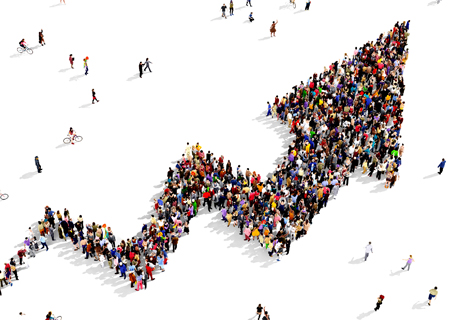 Article
“Why Do People Follow the Crowd?”
Crowd Questions
Which of the following best describes a central idea of the text? 
A. Experiments reveal that people’s behavior is greatly influenced by their desire to conform. 
B. The Nazi’s used behavioral experiments to trick German citizens into following the laws that most recognized as immoral.
C. An overwhelming desire to fit in encourages people to display bizarre behavior at restaurants.
D. People are unable to resist the desire to follow the crowd because it is part of human psychology.
Crowd Questions
What is meant by the word “gustatory” as it is used in paragraph 19?
A. acting strangely
B. related to eating
C. being reserved and polite
D. following what others do
Crowd Questions
Which detail from the text best supports the answer to question 2?
A. “outlandish behavior most people wouldn’t dream of” (Paragraph 16)
B. “people who were total strangers at the beginning of the evening were passing fruit back and  forth, mouth to mouth.” (Paragraph 18)
C. “Cowie explained the experiment to the group” (Paragraph 20)
D. “‘the majority of people will look to see what others are doing and follow their example.’” (Paragraph 21)
Crowd Questions
What is the relationship between the Primetime experiments and the Germans who followed Adolf Hitler?
A. The experiments reveal the human desire to conform and explain why the Germans were willing to follow Hitler.

B. They both demonstrate that even under extreme pressure, some people will resist and do what they think is right.

C. The experiments reveal that both that the Germans who followed Adolf Hitler and the people in the experiments cannot be held responsible for following the crowd.

D. The experiments illustrate that the Germans were wrong to follow Adolf Hitler, just like the people in the experiment were wrong to follow the crowd.
Crowd Questions
How do paragraphs 1-2 contribute to the development of ideas in the text?

Extended Response – Complete with Evidence
	1. The author suggests that we don’t like to admit to ourselves that we will readily follow the crowd. Do you agree or disagree with this statement? Explain your answer.
 
	2. The author suggests that the desire to belong is a very powerful—if not the most powerful—human emotion. Do you agree or disagree with this assertion? Explain your answer.
Crowd Questions
Class Discussion


Why do you think people follow the crowd?